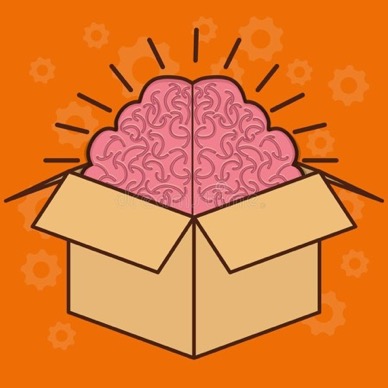 Brain Fitness
Gimnasia cerebral
BIENVENIDOS
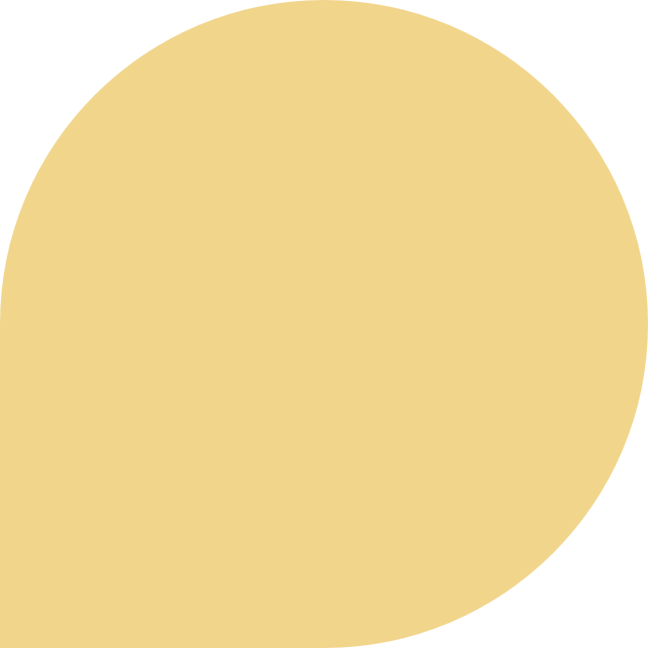 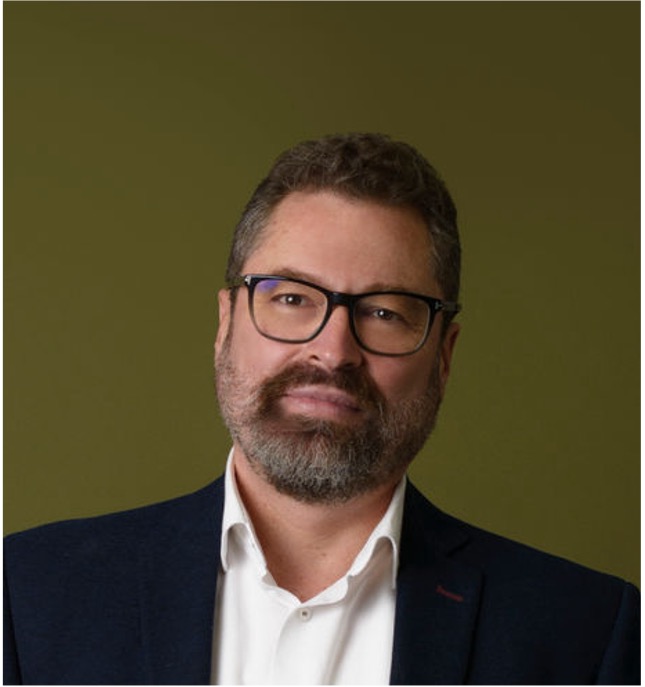 GREGORIO
JUÁREZ
COACH FACILITADOR
“
“
Centramiento
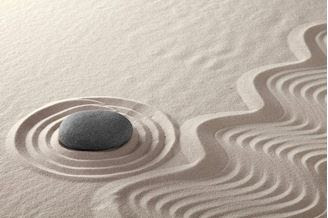 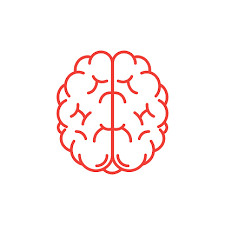 1.4 kg
¿Sabías qué?
20% del oxigeno
100 mil millones de neuronas
¡ Aprovechemos todos su potencial !
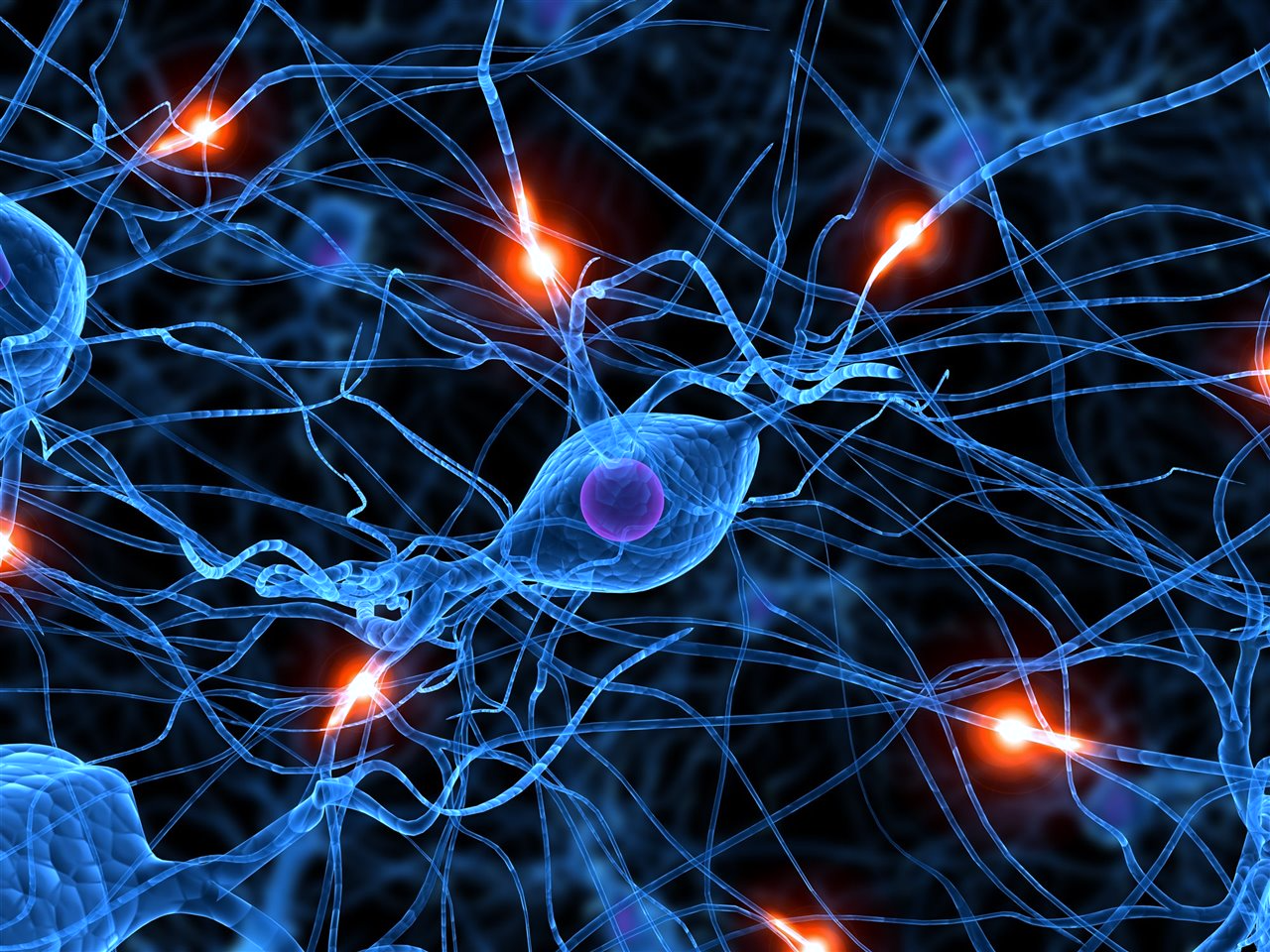 ¿Qué es el BF?
Mantener la salud de tu cerebro y bienestar  mental  a través ejercicios neurocognitivos
¡ Nuevas conexiones neuronales !
Es la combinación de ejercicios mentales y físicos para mejorar el rendimiento, la antención y la memoria
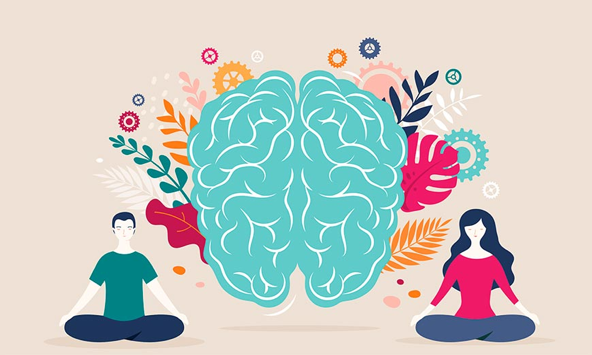 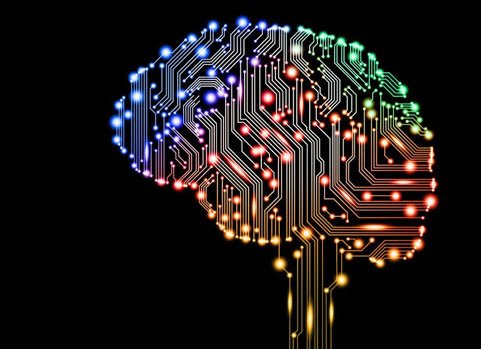 Capacidad-Viso espacial
Lenguaje
Resolución de problemas
Monitoreo emocional
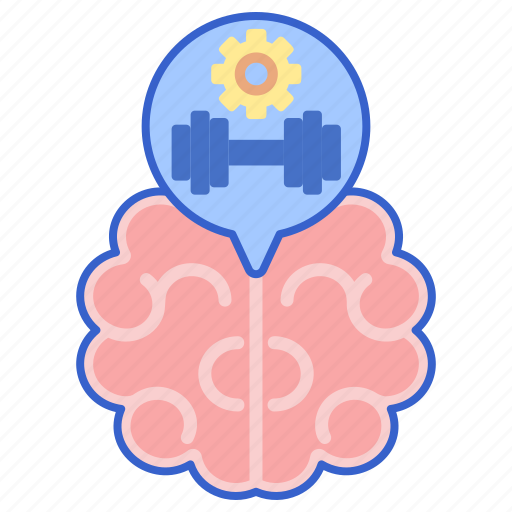 EJERCICIOS PARA TU CEREBRO
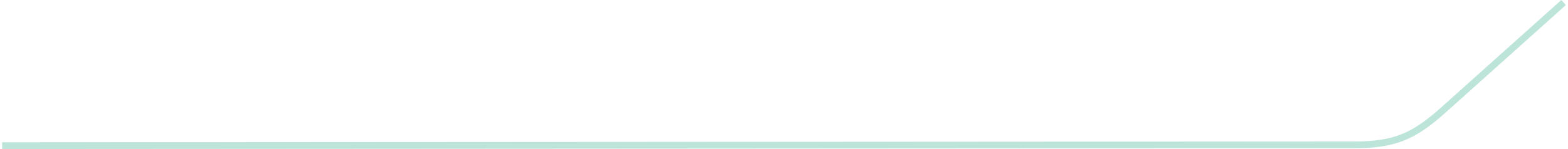 El espantado
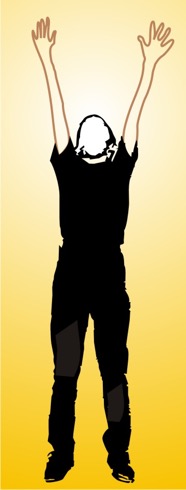 Peter Pan
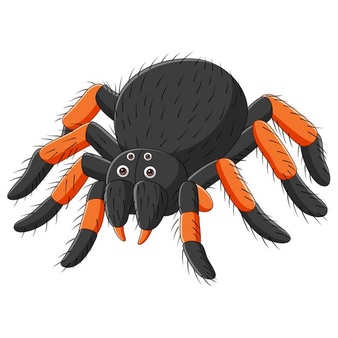 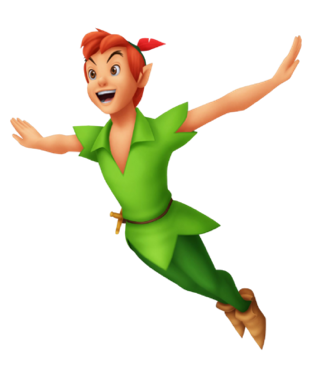 La tarántula
USEMOS LAS MANOS
Gimnasia Cerebral con las manos para 
deshacer bloqueos mentales
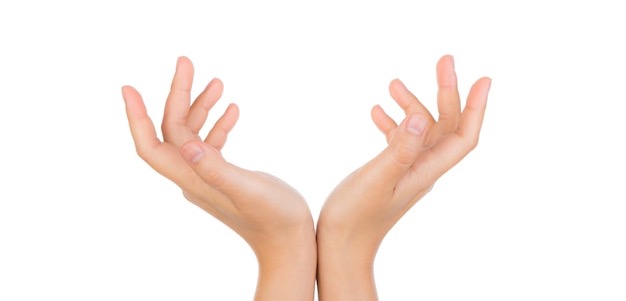 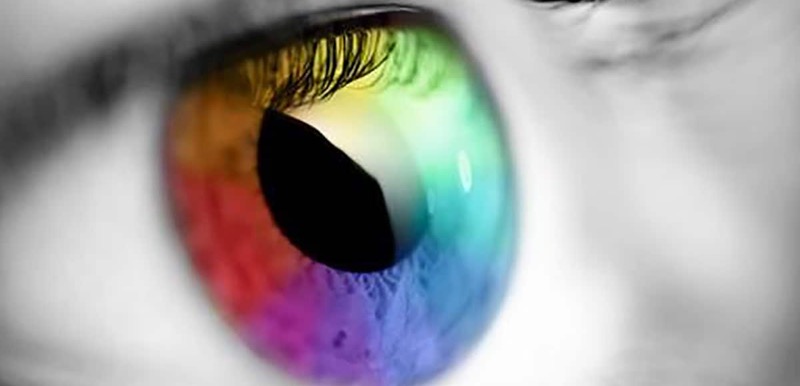 Gimnasia Cerebral Visual
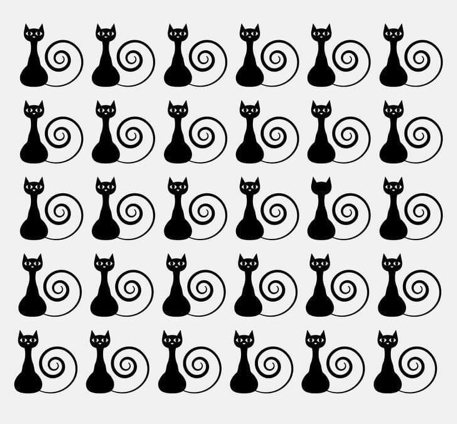 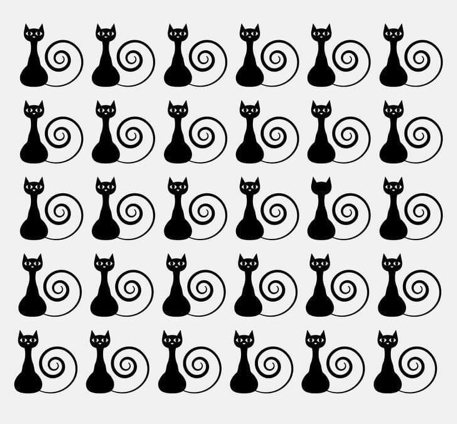 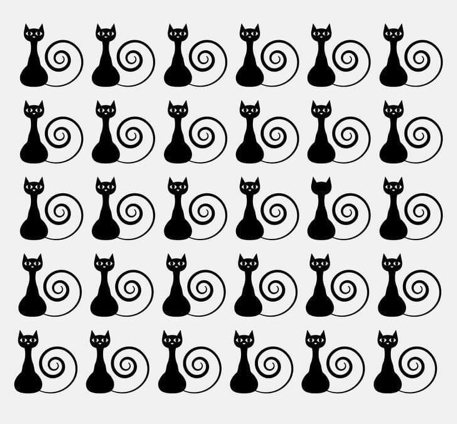 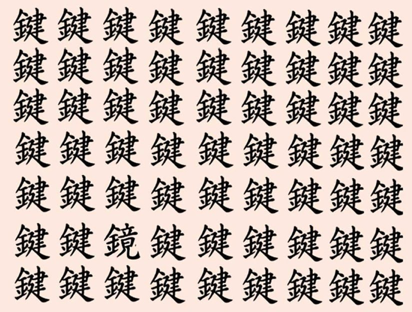 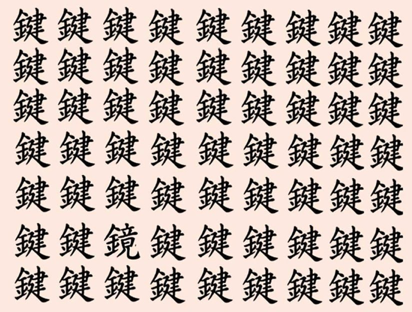 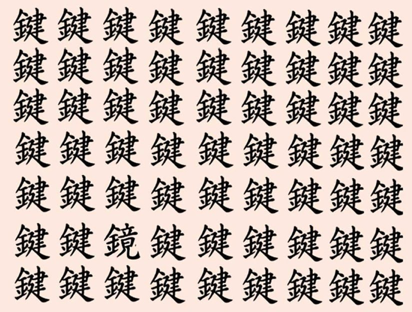 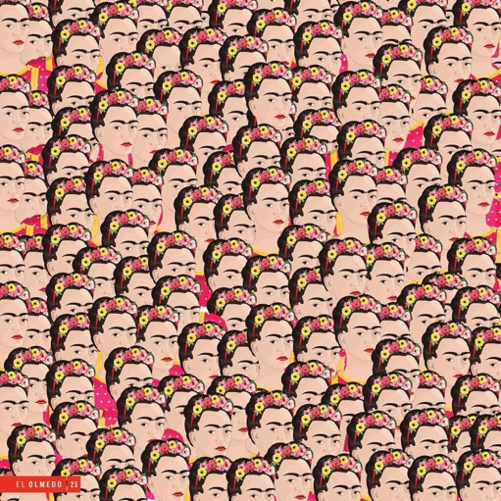 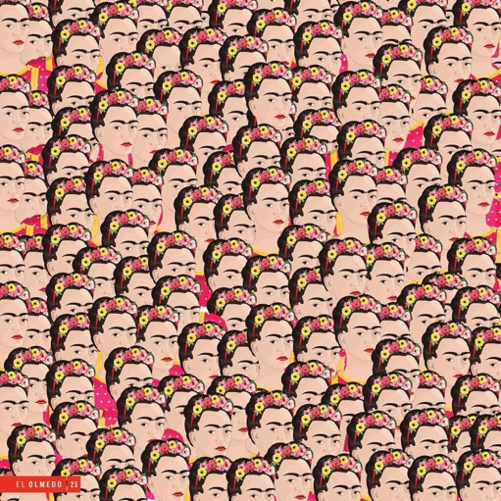 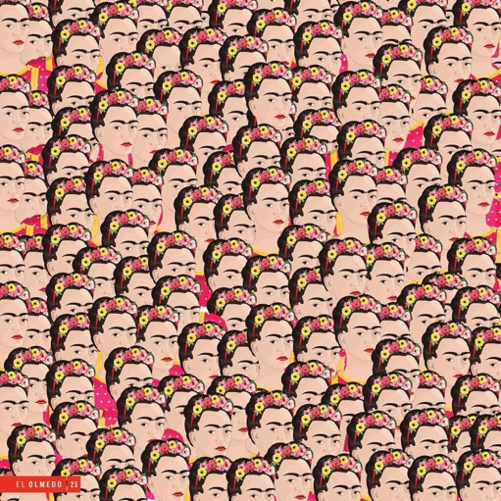 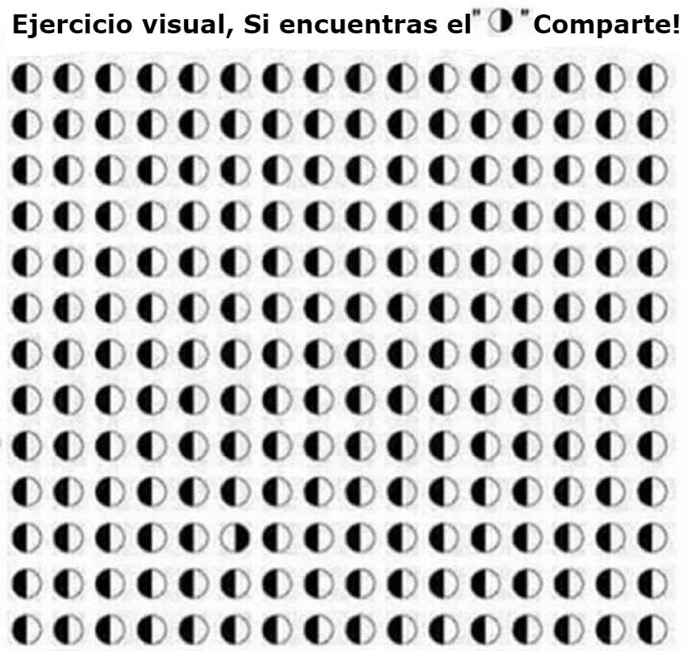 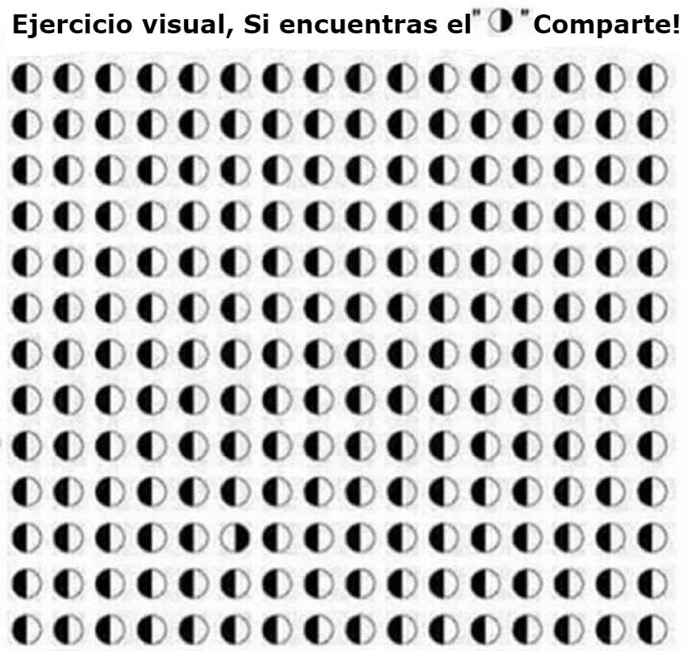 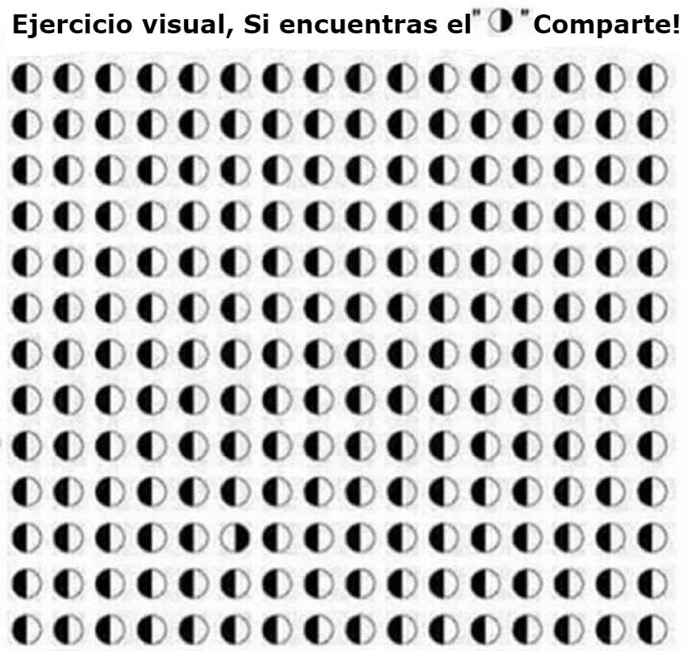 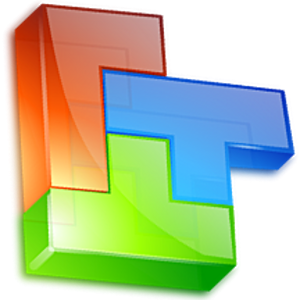 Gimnasia Cerebral Visoespacial
¿Cuántos cuadros ves?
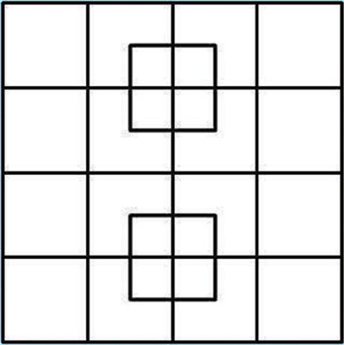 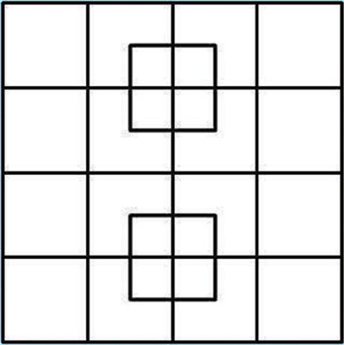 = 16
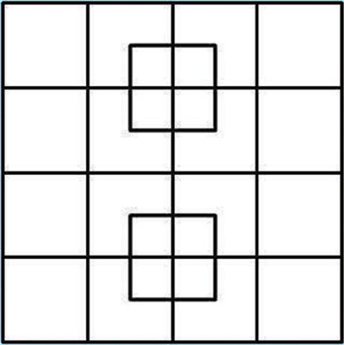 = 4
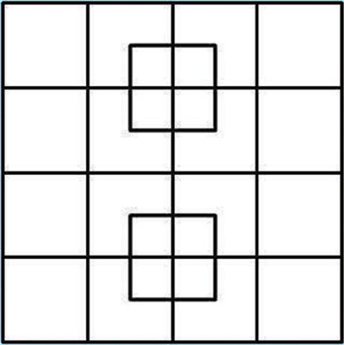 = 2
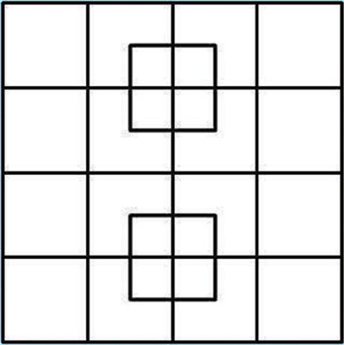 = 2
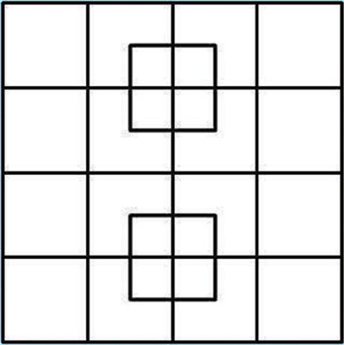 = 1
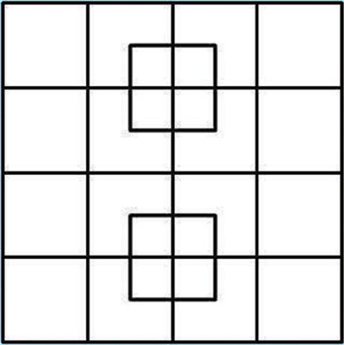 = 2
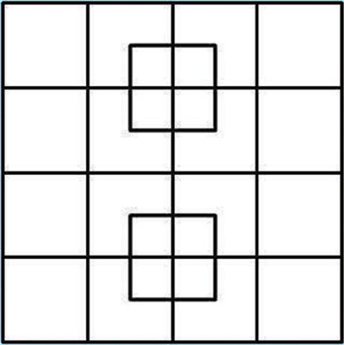 = 8
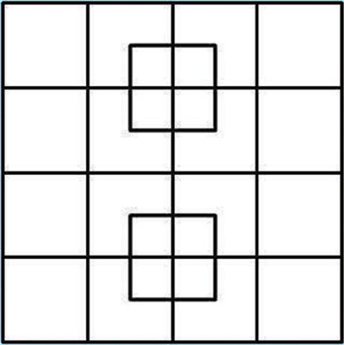 = 4
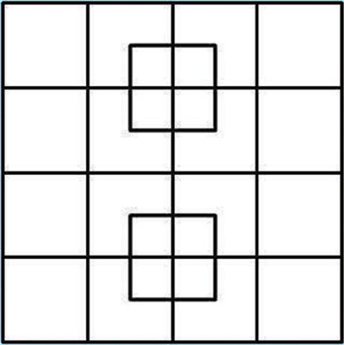 = 1
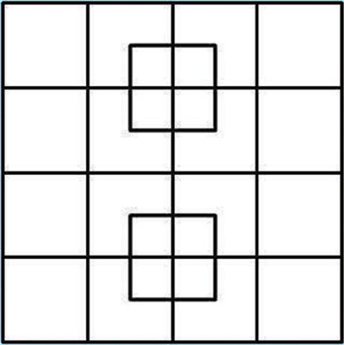 ¿Cuántos son?
R= 40
_
RECOMENDACIONES
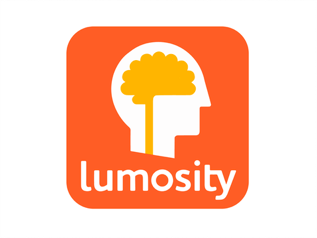 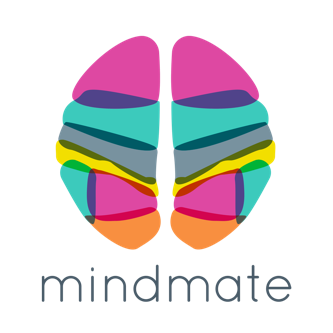 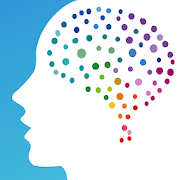 NEURONATION
_
RECOMENDACIONES
Googlea
11 Brain Training Apps to Train Your Mind and Improve Memory
RECOMENDACIONES
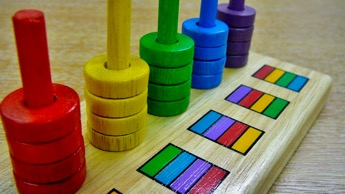 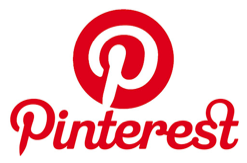 BRAIN FITNESS PARA LA FAMILIA
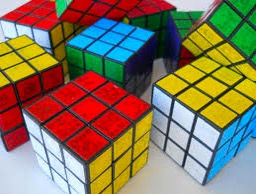 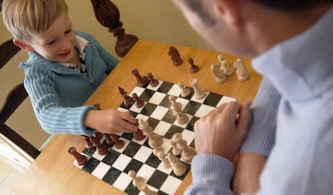 RECOMENDACIONES
SUDOKU
MAHJONG
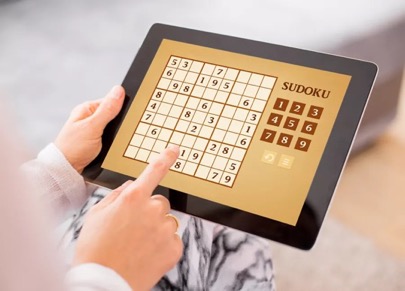 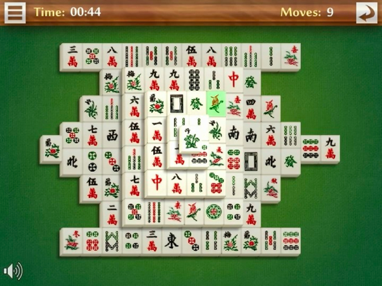 RECOMENDACIONES
AJEDREZ
ROMPECABEZAS
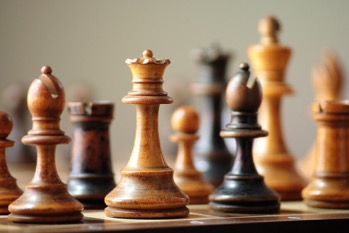 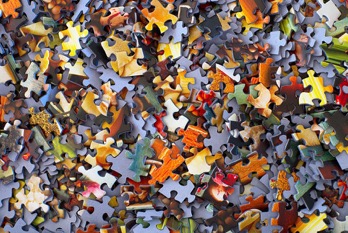 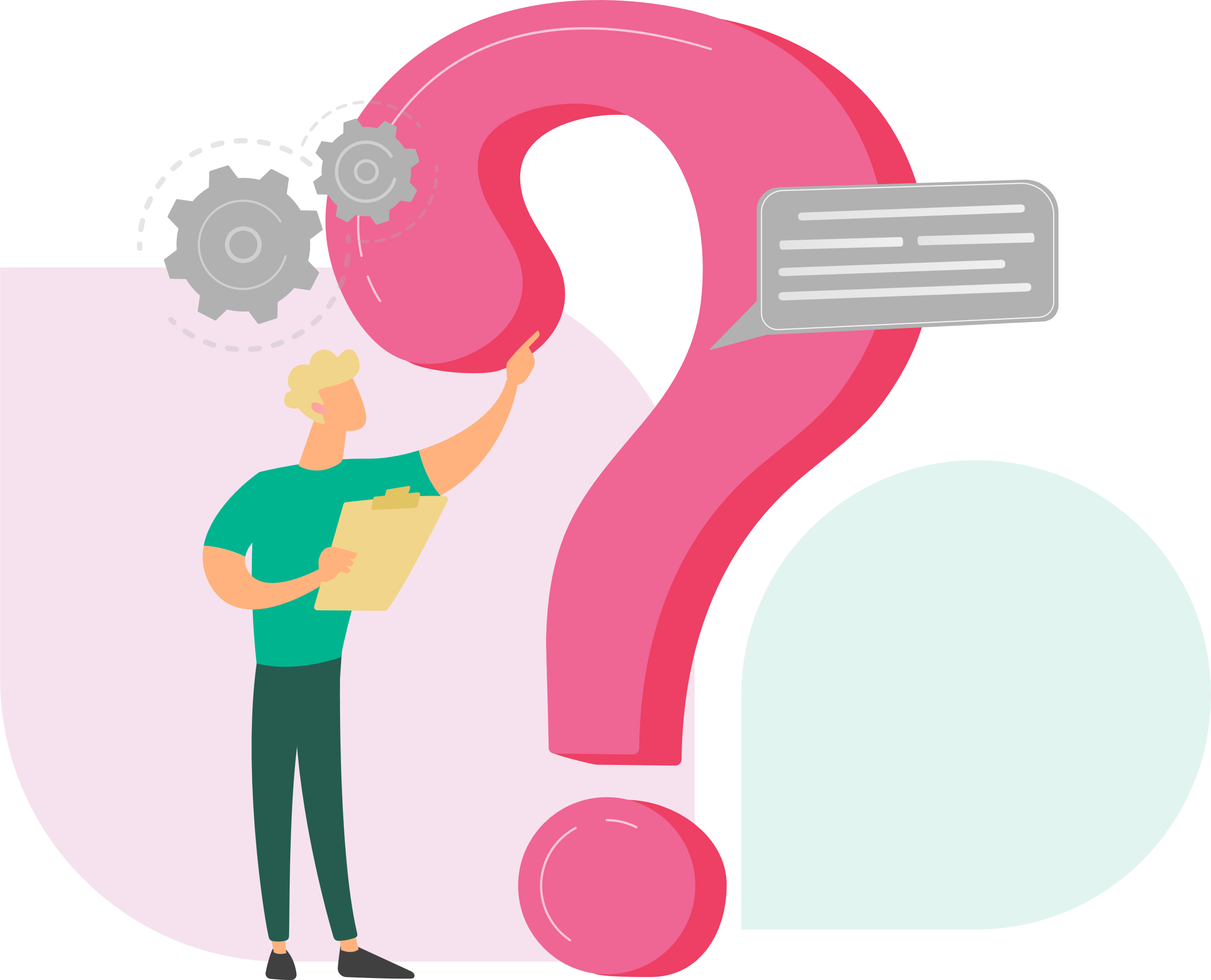 ¿PREGUNTAS?
43
¡MUCHAS GRACIAS
POR SU TIEMPO!